আজকের ক্লাসে সবাইকে স্বাগতম
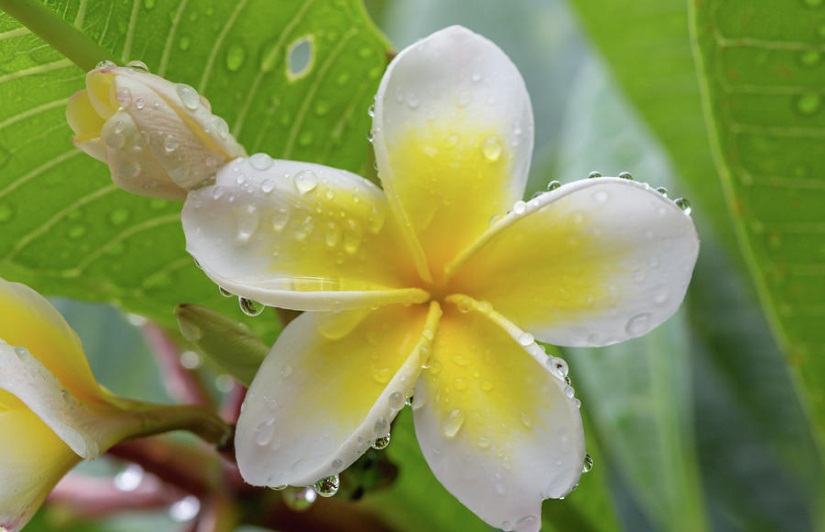 পরিচিতি
মাহমুদুল হাসান
                                      প্রভাষক (অর্থনীতি)
পুমবাইল এফ.ইউ.ফাজিল মাদ্রাসা
গৌরীপুর, ময়মনসিংহ।
শ্রেণী-একাদশ / আলিম ১ম বর্ষ
বিষয়-অর্থনীতি ১ম পত্র
অধ্যায়- ৩য়
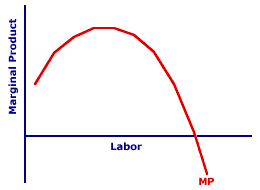 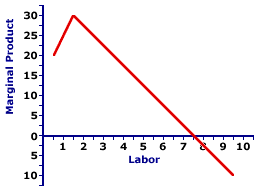 ক্রমহ্রাসমান প্রান্তিক উৎপাদন বিধি
            (Law of Marginal products)
পাঠ শেষে শিক্ষার্থী …
ক্রমহ্রাসমান প্রান্তিক উৎপাদন বিধির সংজ্ঞা বলতে পারবে।
ক্রমহ্রাসমান প্রান্তিক উৎপাদন বিধির অনুমিত শর্ত সমুহ বলতে ও লিখতে পারবে।
 ক্রমহ্রাসমান প্রান্তিক উৎপাদন বিধিটি চিত্র একে বর্ণনা করতে পারবে ।
ক্রমহ্রাসমান প্রান্তিক উৎপাদন বিধি সম্পর্কে প্রথম ধারণা দেন ফরাসি অর্থনীতিবিদ টারগো অষ্টাদশ শতাব্দিতে । এরপর মার্শাল, রিকার্ডো , স্যামুয়েলসন ও  ,ম্যালথাস প্রমুখ অর্থনীতিবিদগণ  এ বিধির ক্রমোন্নয়নে ভুমিকা রাখেন। 

মূলবক্তব্য- কোনো নিদিষ্ট পরিমান জমিতে ক্রমাগত অধিক হারে শ্রম ও মুলধন নিয়োগ করা হলে মোট উৎপাদন বৃদ্ধি পায় কিন্তু শ্রম ও মুলধন যে হারে বৃদ্ধি করা হয় উৎপাদন সেই হারে বৃদ্ধি পায় না তার চেয়ে কম হারে বৃদ্ধি পায়  । এ বিধিকেই অর্থনীতিতে ক্রমহ্রাসমান প্রান্তিক উৎপাদন বিধি নামে অভিহিত করা হয় । এ বিধিটি কৃষি ক্ষেত্রে বিশেষ ভাবে কার্যকর বলে প্রাচীন অর্থনীতিবিদগণ মনে করতেন।
অনুমিত শর্ত সমুহঃ
১। ভুমির যোগান ও সরবরাহ নিদিষ্ট । 
২। উৎপাদন কৌশল স্থির ।
৩। শুধুমাত্র শ্রম ও মুলধন উপাদান পরিবর্তনীয় ।
৪। উৎপাদন ক্ষেত্রে স্বল্পকাল বিবেচিত।
৫। দ্রব্য ও উৎপাদনে ব্যবহ্রত উপাদান সমুহের একক সমজাতীয় ।
৬। দ্রব্য বাজার ও উপাদান বাজারে পূর্ণ প্রতিযোগিতা বিরাজমান ।
৭। উৎপাদনের উদ্দেশ্য  হলো মুনাফা সর্বোচ্চকরণ।
৮। উৎপাদনে ব্যবহ্রত উপকরণ পূর্ণ গতিশীল।
চিত্রের মাধ্যমে ক্রমহ্রাসমান প্রান্তিক উৎপাদন বিধিটি ব্যাখ্যা করে দেখা যাকঃ
চিত্রে ভূমি  অক্ষে OQ রেখা শ্রম ও মূলধনের পরিমান এবং লম্ব অক্ষে OMP 
রেখা ক্রমহ্রাসমান প্রান্তিক উৎপাদন বিধি দেখানো হয়েছে ।  
MP হলো প্রান্তিক উৎপাদন রেখা ।  OLK1 পরিমান শ্রম ও মূলধনের ক্ষেত্রে
 প্রান্তিক উৎপাদন ALK1,       LK1LK2 পরিমান শ্রম ও মূলধনের ক্ষেত্রে 
প্রান্তিক উৎপাদন BLK2,  LK2LK3  পরিমান শ্রম ওমূলধনের ক্ষেত্রে
 প্রান্তিক উৎপাদন CLK3. এখানে  B বিন্দুর পর প্রান্তিক উৎপাদন 
ক্রমান্বয়ে কমতে শুরু করেছে আর এটিই হচ্ছে ক্রমহ্রাসমান প্রান্তিক উৎপাদন
 বিধি এবং A, B, C বিন্দু যোগ করে পাই MP রেখা ।
MP
B
C
A
MP
o
Q
LK2
LK1
LK3
একক কাজ
ক্রমহ্রাসমান প্রান্তিক উৎপাদন রেখা অংকন করে দেখাও ।
বাড়ির কাজ
অনুমিত শর্ত সমুহ কার্যকর না হলে ক্রমহ্রাসমান প্রান্তিক উৎপাদন বিধি কি কার্যকর হবে ? ব্যাখ্যা কর।
ধন্যবাদ
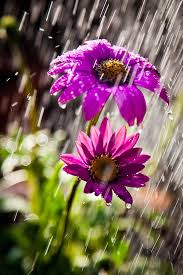